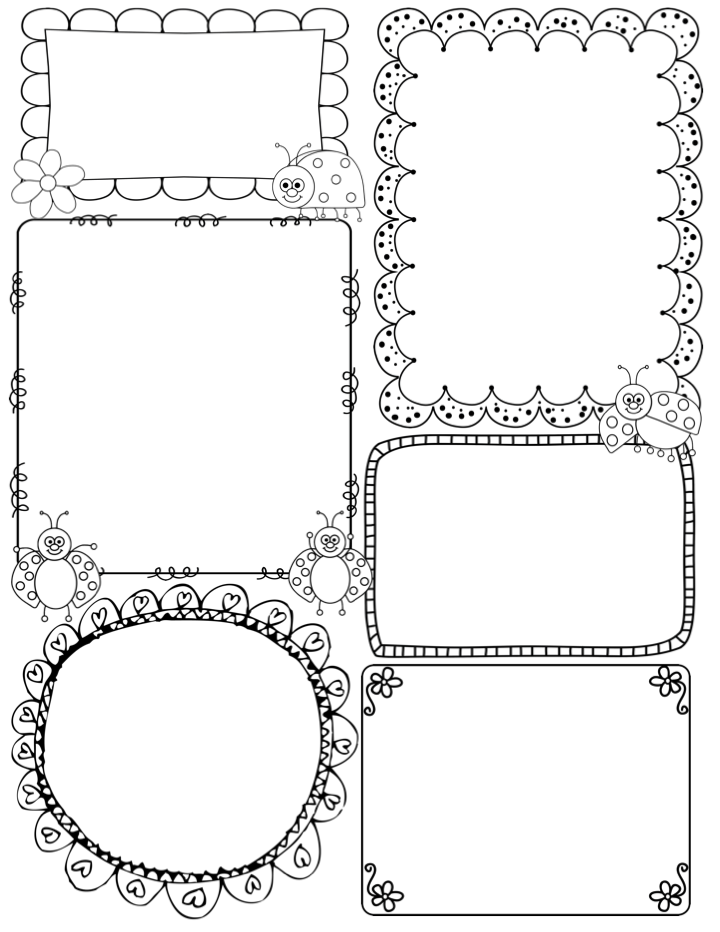 Ambitious Otters 
Newsletter

Week of: 4/18/16
Important Dates:. 


*Our Mosi trip is tomorrow. Please make sure to pack a disposable lunch that does not need to be refrigerated. WE will leave promptly at 10 so please be on time to school.



 Our Mothers Day Tea will be Friday, May 6th at 2:30. We hope you can come!


. 
Visit Our class website At:http://mrsbbyrdsclass.weebly.com
In Reading…

Learning Goal: I can identify the main topic of an informational text and retail key details to support it. 

Students will need to identify the main topic of a text (plants need many things to live) and retail details to support it (they need sunlight to give it energy for photosynthesis)   

Phonics Skills:  oo
Foot, shook, book good

Power Words: children. dollar, earth, enough, eye
In Math…

Learning Goal: I Can add and subtract one digit and two digit numbers.

Students will be using all the skills taught the last 3 weeks, and apply them with addition and subtraction sentences
In Writing…

Learning Goal: I can write a Narrative piece using details and in sequence.

Students will writing their own story about what it would be like to take a trip to the moon. They will need to have a character, settings, and details!
In Science…


Learning Goal: I can understand that some things on earth change over time. 

In Social Studies…

Learning Goal: I can Explain how to use the media center and other resources to help find answers to questions I have.